Pattern Recognition and Machine Learning
Chapter 1: Introduction
Example
Handwritten Digit Recognition
Polynomial Curve Fitting
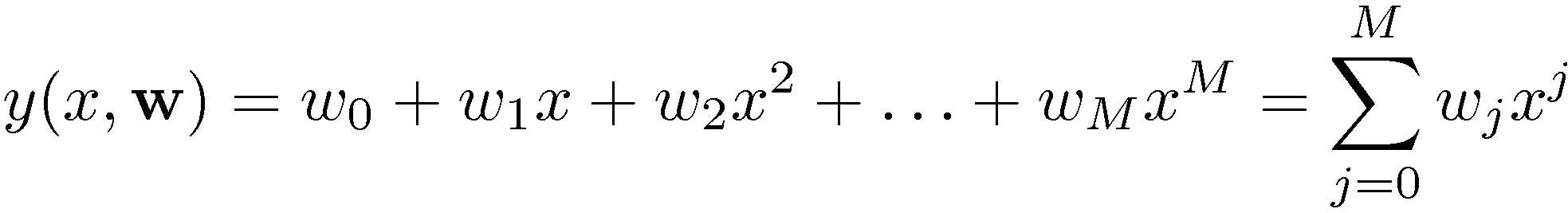 Sum-of-Squares Error Function
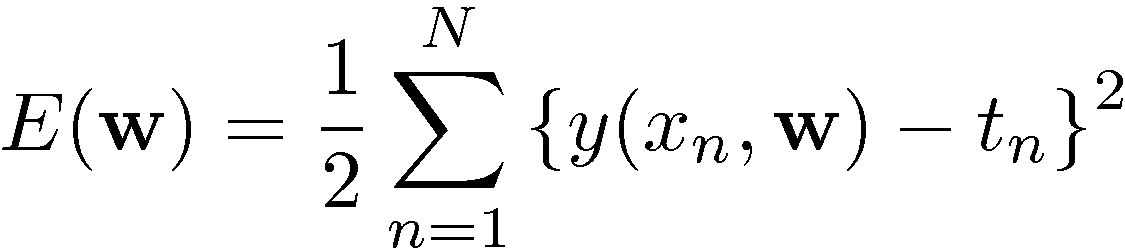 0th Order Polynomial
1st Order Polynomial
3rd Order Polynomial
9th Order Polynomial
Over-fitting
Root-Mean-Square (RMS) Error:
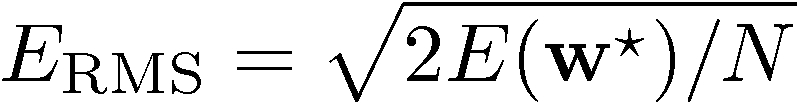 Polynomial Coefficients
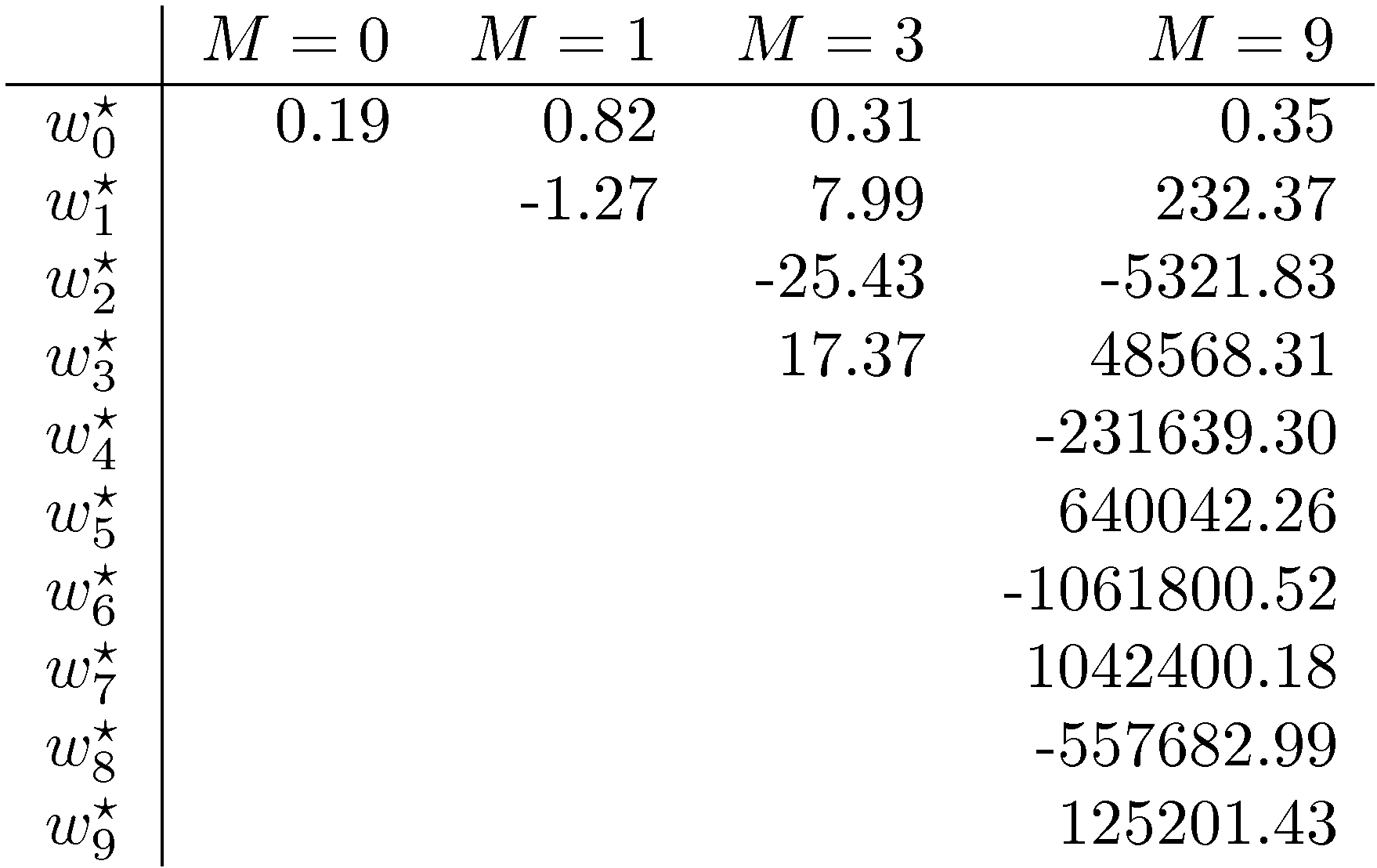 Data Set Size:
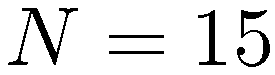 9th Order Polynomial
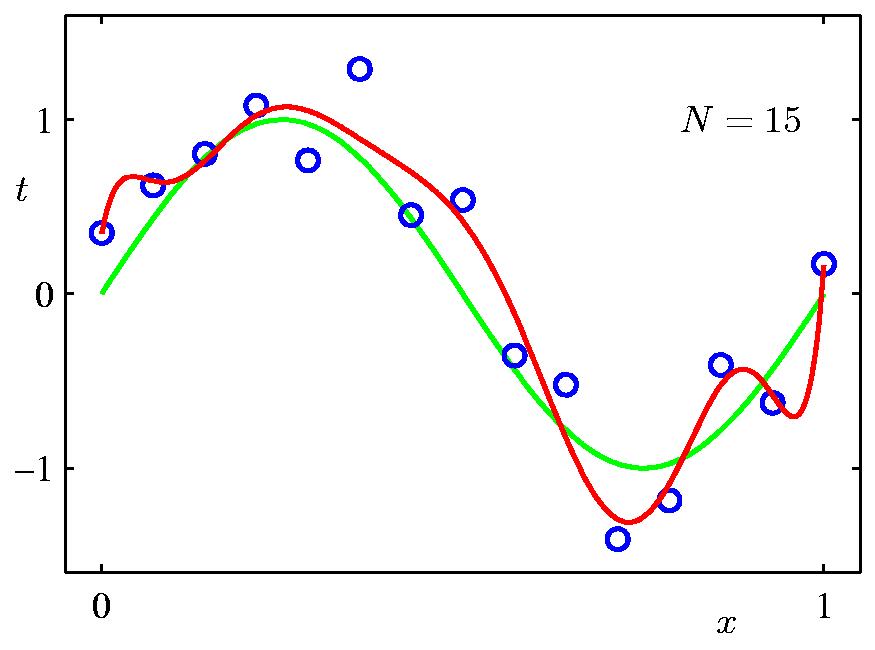 Data Set Size:
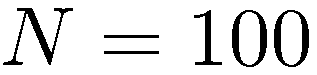 9th Order Polynomial
Regularization
Penalize large coefficient values
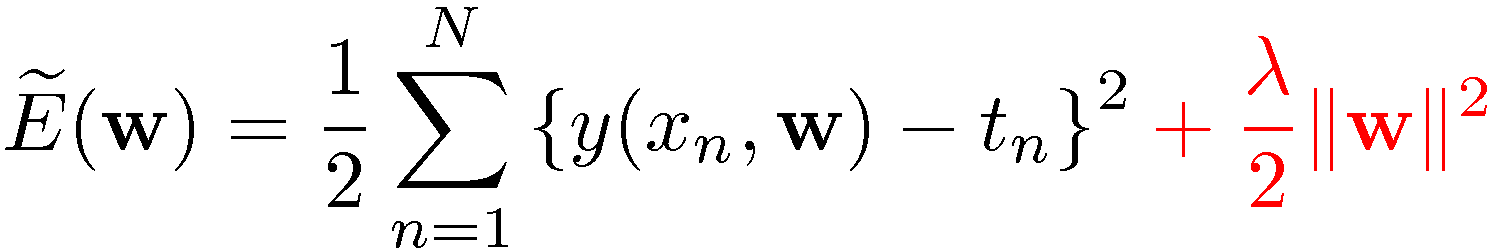 Regularization:
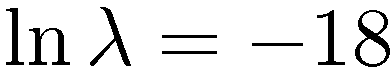 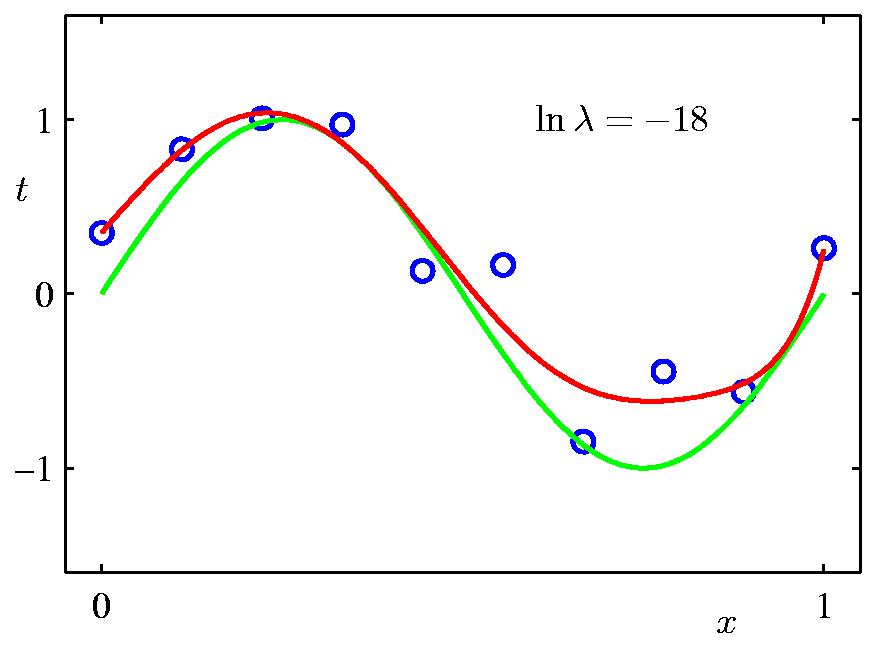 Regularization:
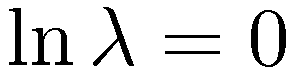 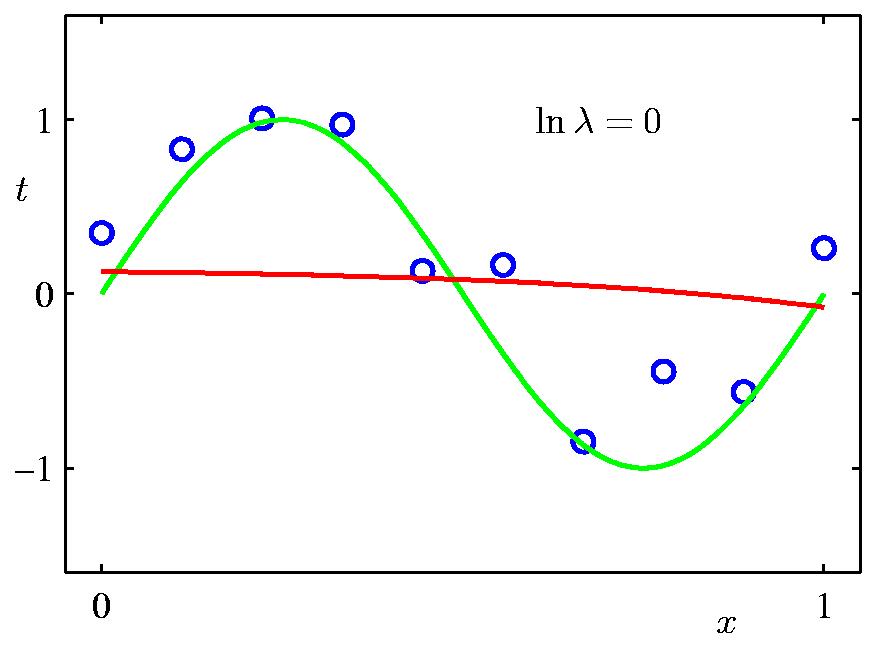 Regularization:           vs.
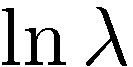 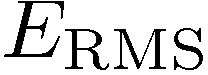 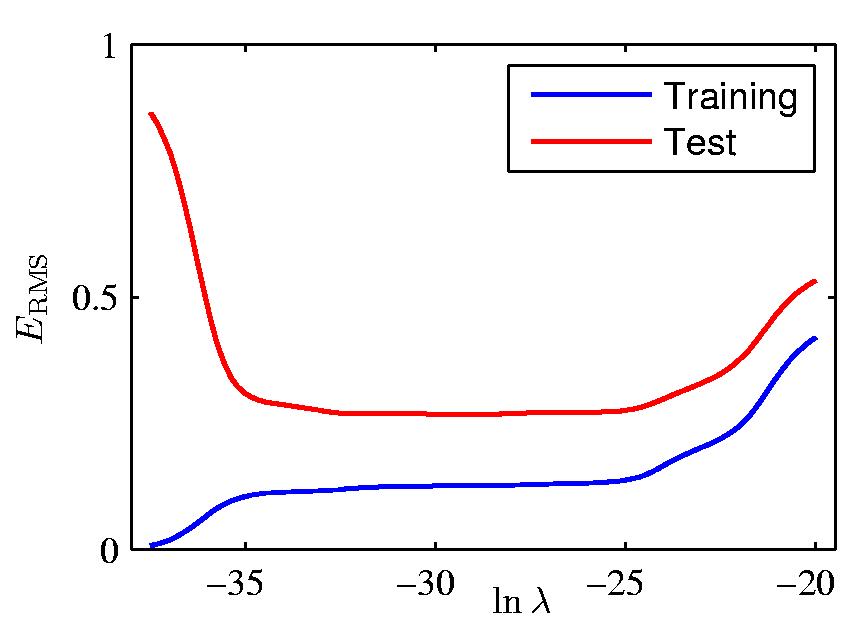 Polynomial Coefficients
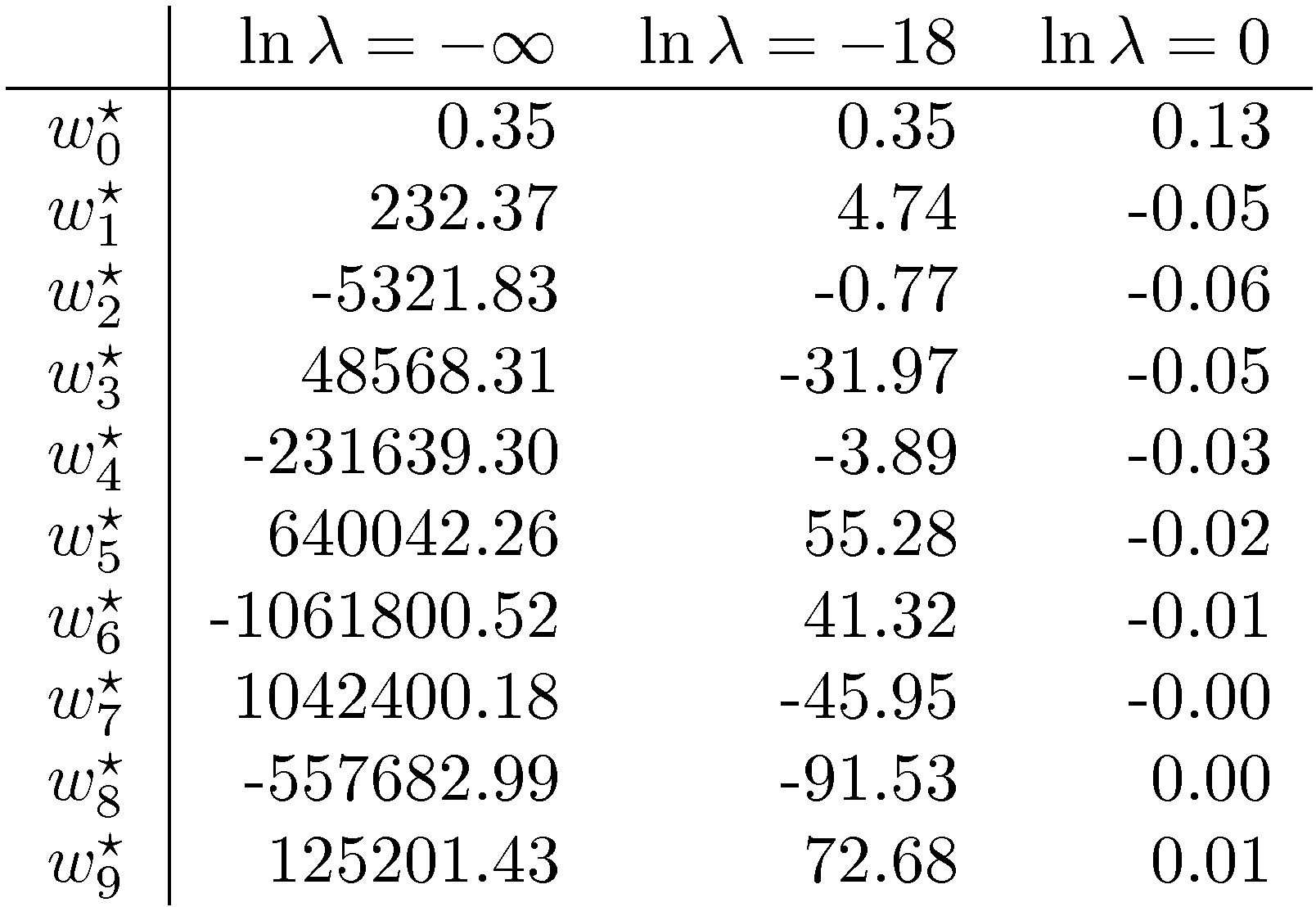 Probability Theory
Apples and Oranges
Probability Theory
Marginal Probability




Conditional Probability
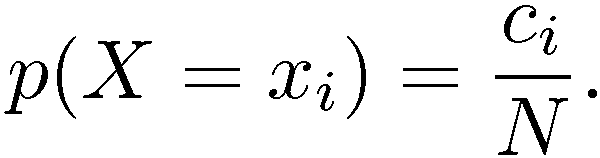 Joint Probability
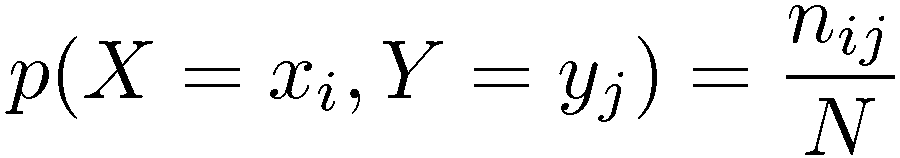 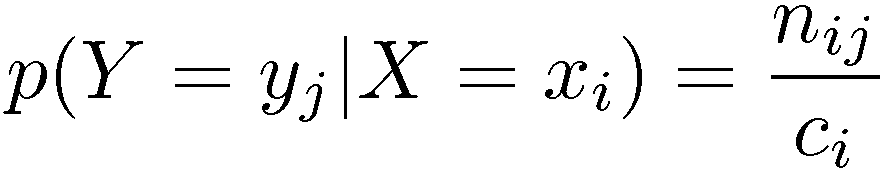 Probability Theory
Sum Rule
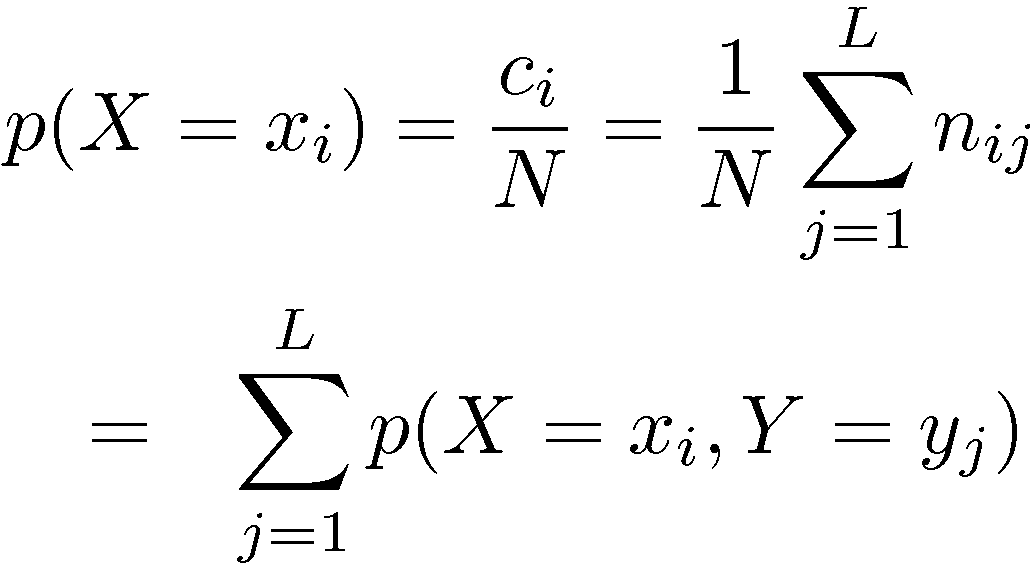 Product Rule
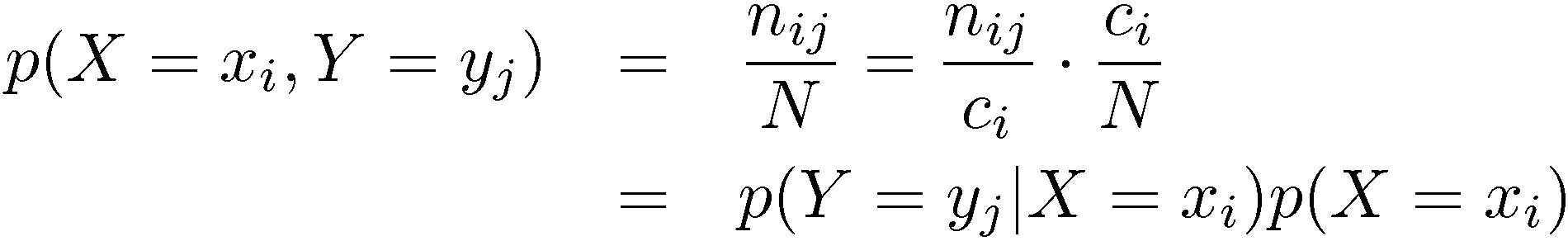 The Rules of Probability
Sum Rule

Product Rule
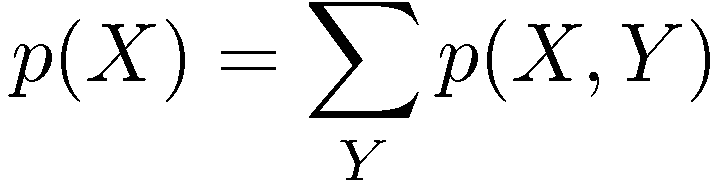 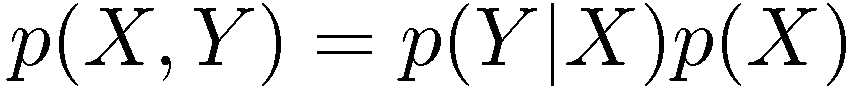 Bayes’ Theorem
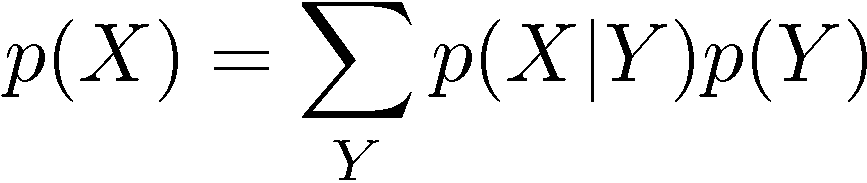 posterior  likelihood × prior
Probability Densities
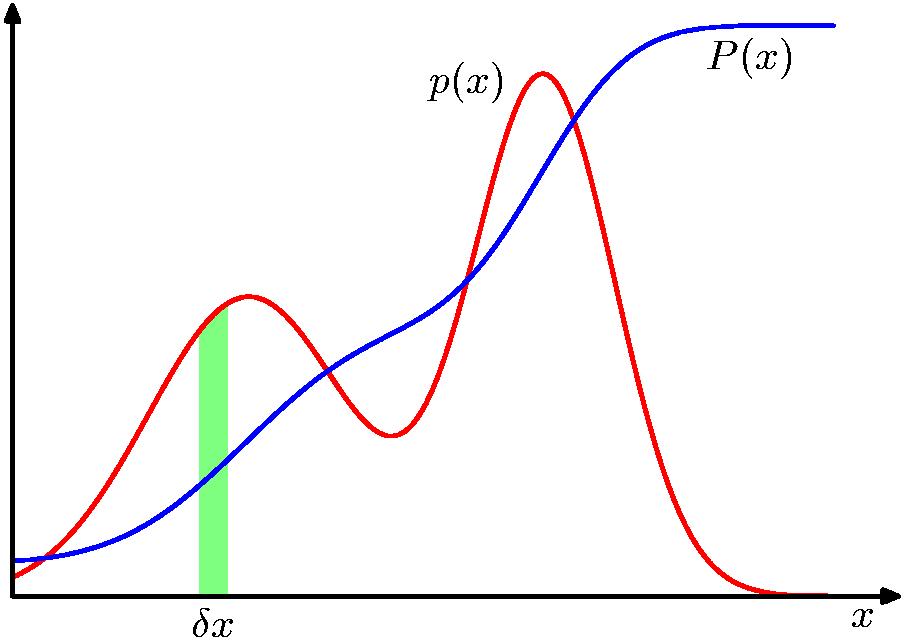 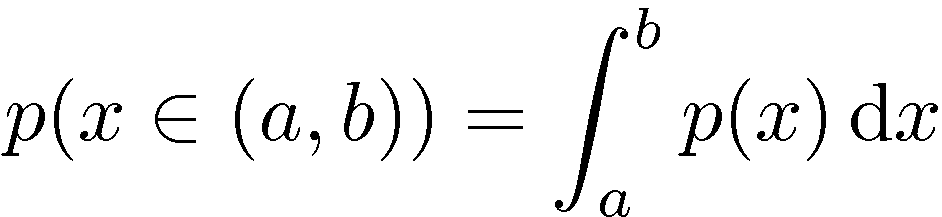 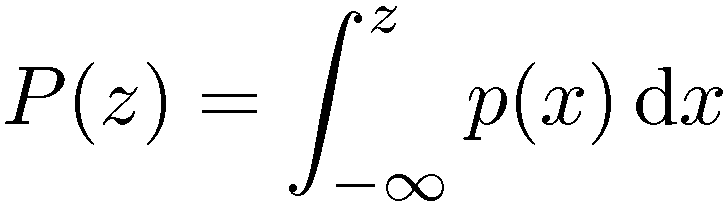 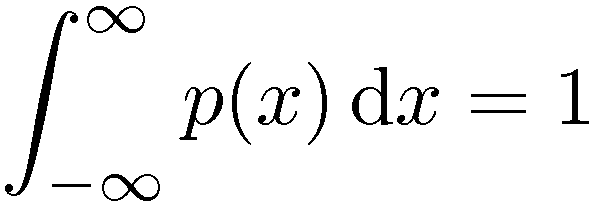 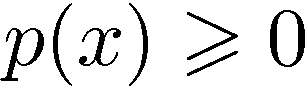 Transformed Densities
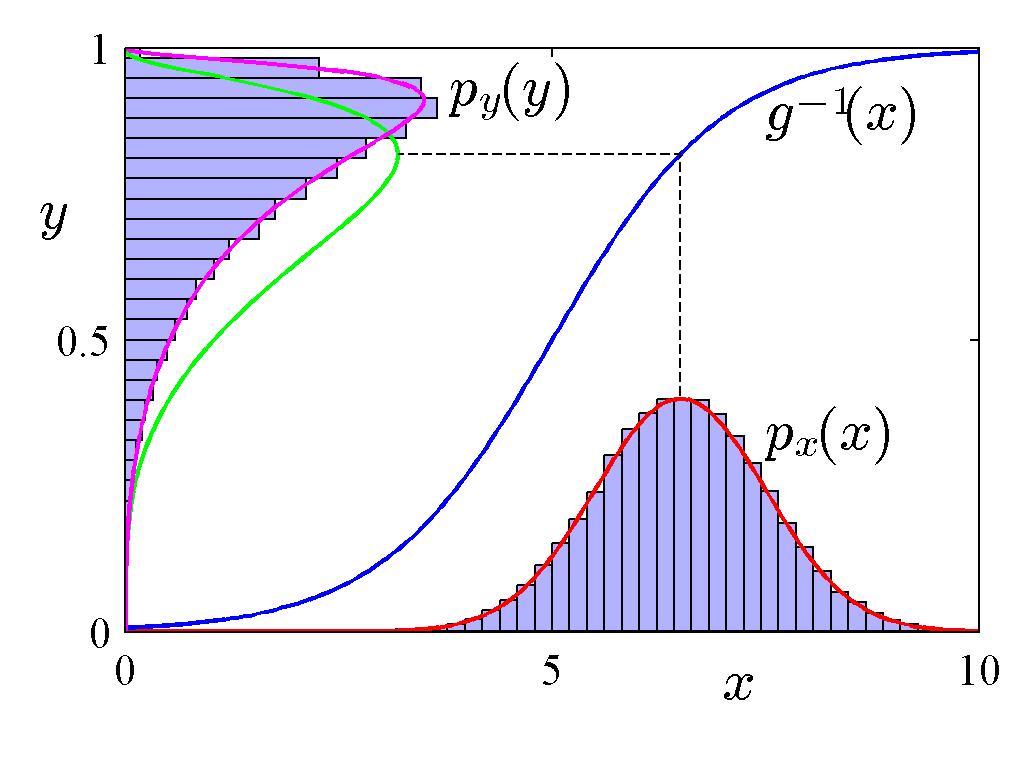 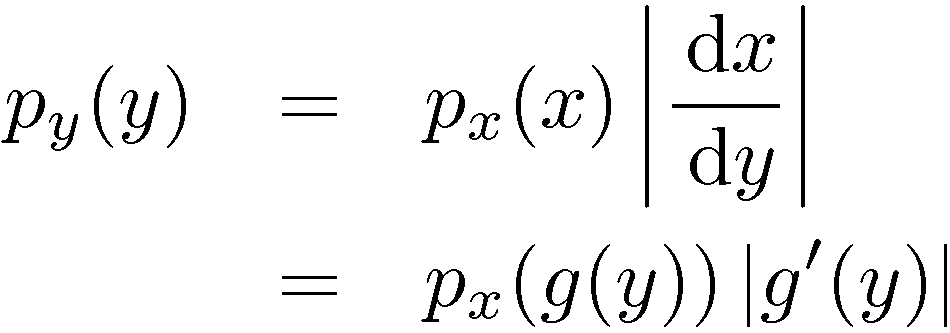 Expectations
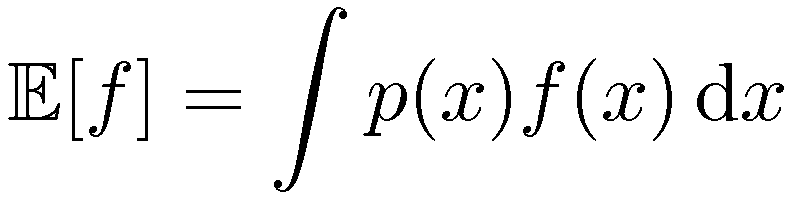 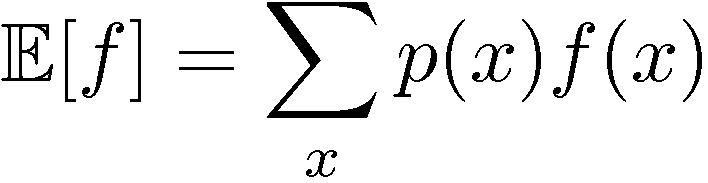 Conditional Expectation
(discrete)
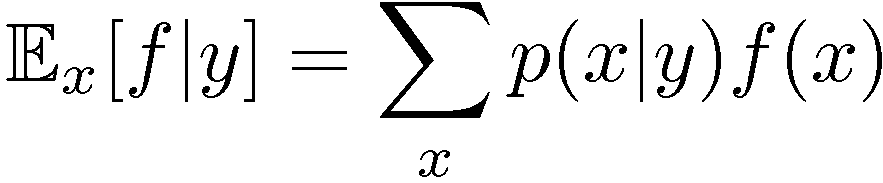 Approximate Expectation
(discrete and continuous)
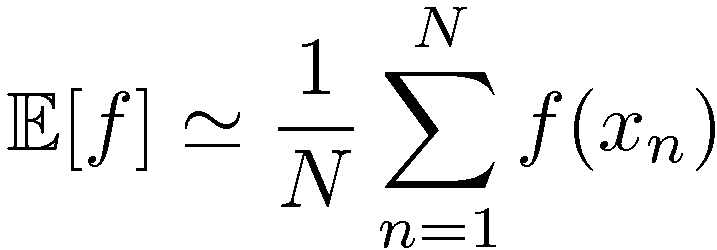 Variances and Covariances
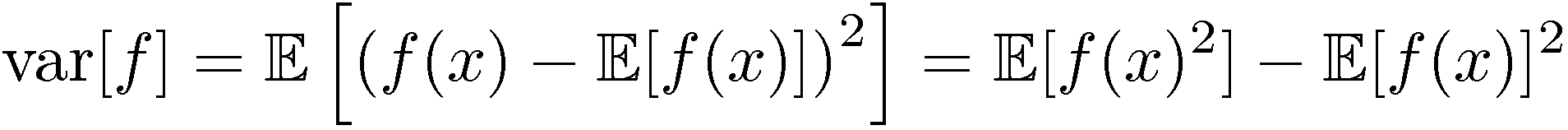 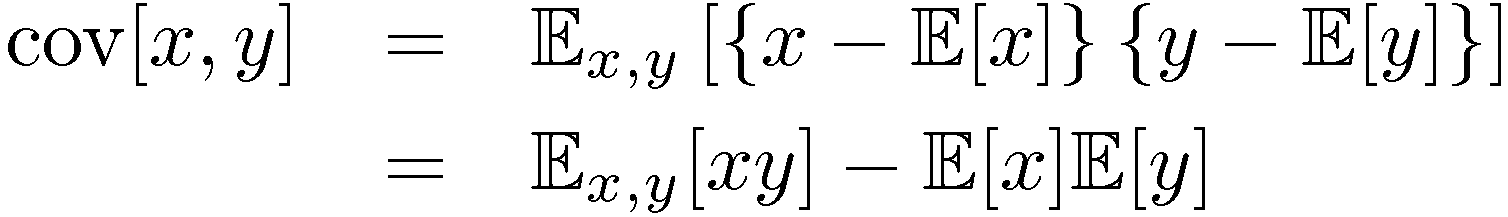 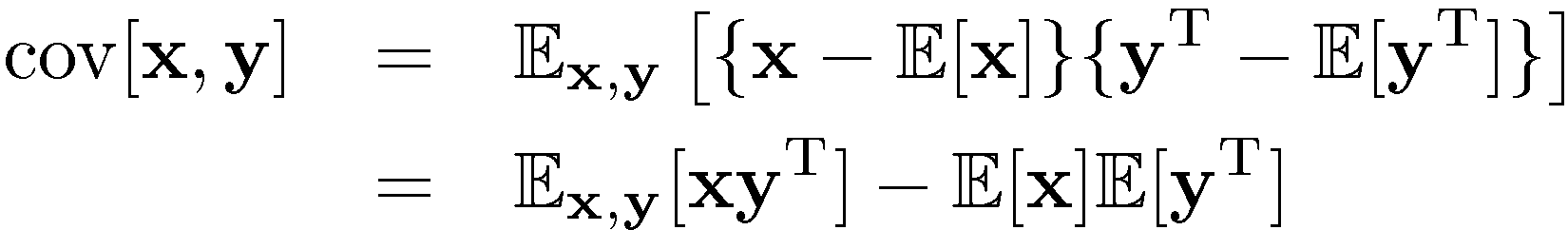 The Gaussian Distribution
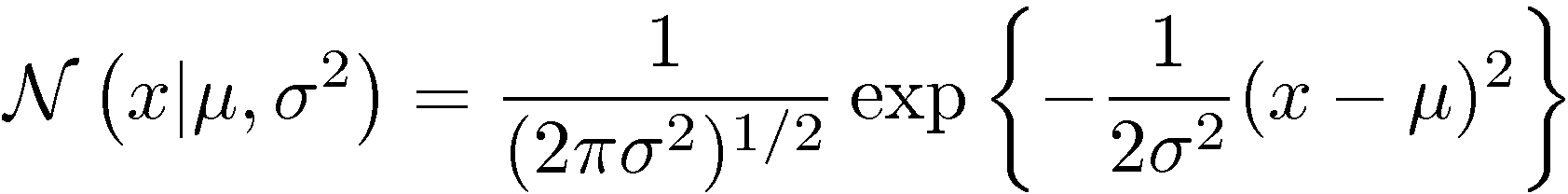 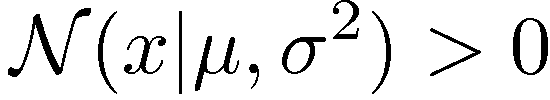 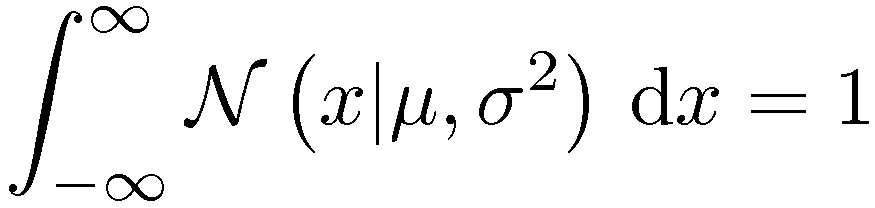 Gaussian Mean and Variance
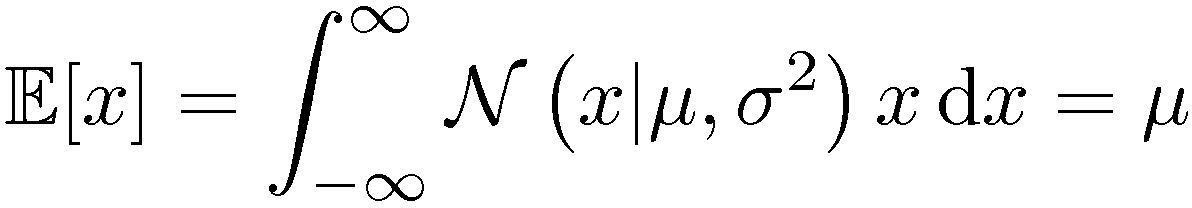 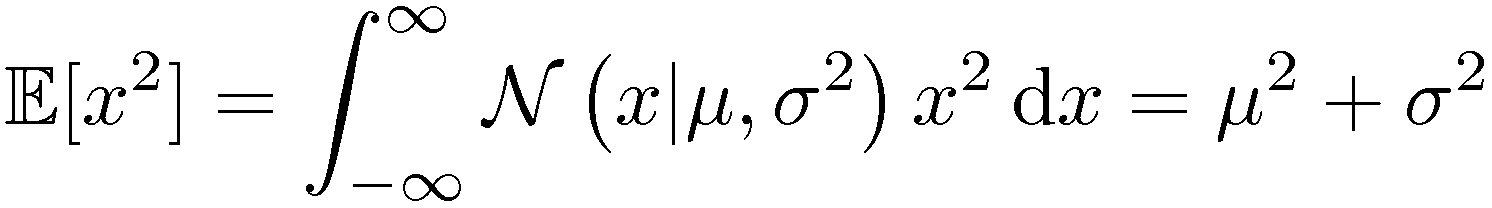 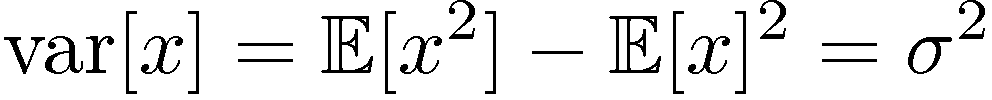 The Multivariate Gaussian
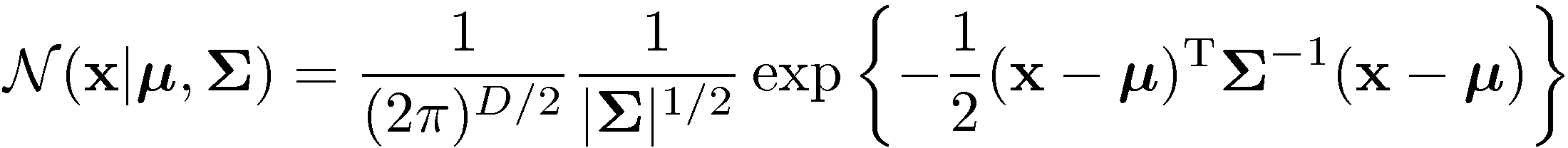 Gaussian Parameter Estimation
Likelihood function
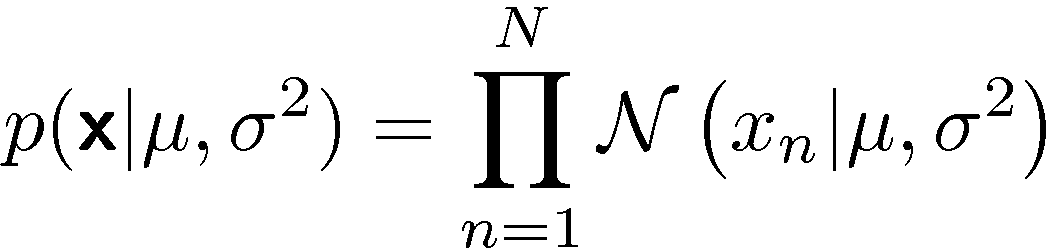 Maximum (Log) Likelihood
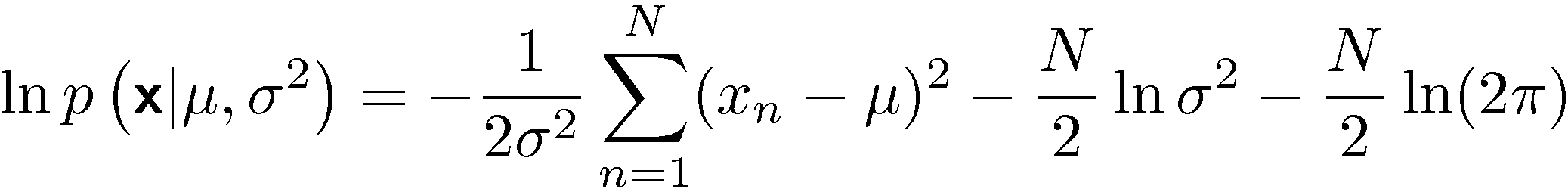 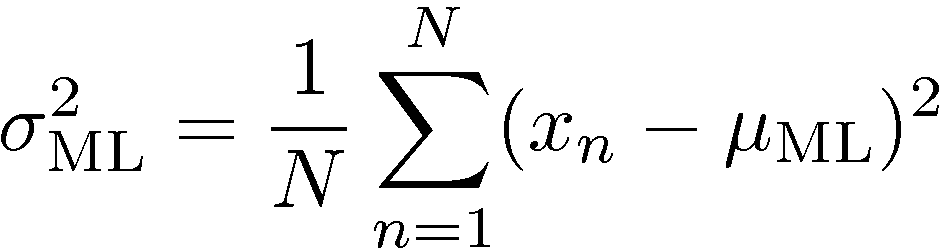 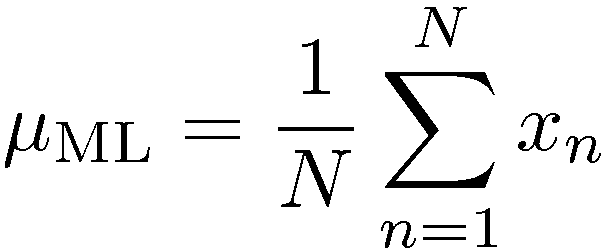 Properties of          and
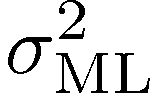 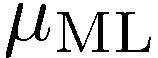 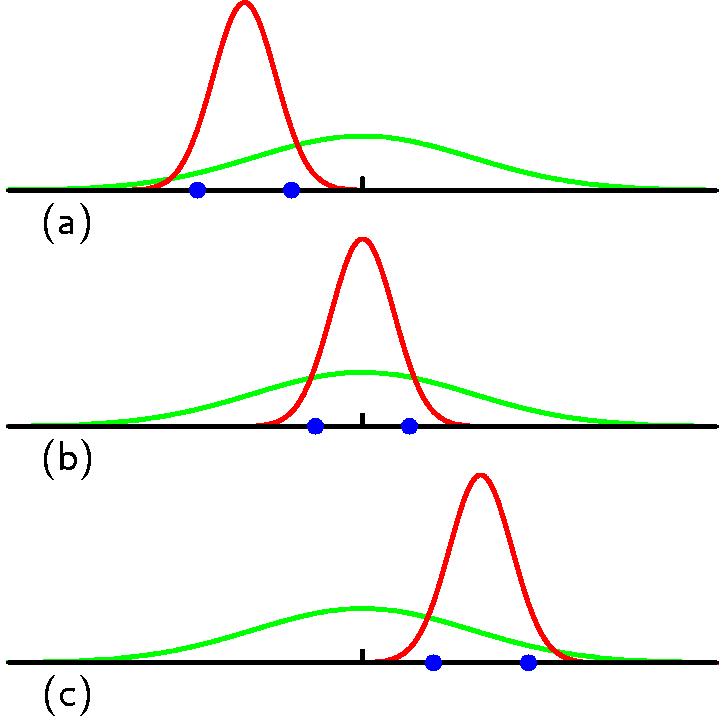 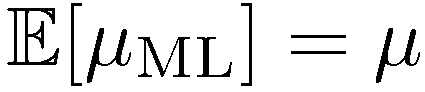 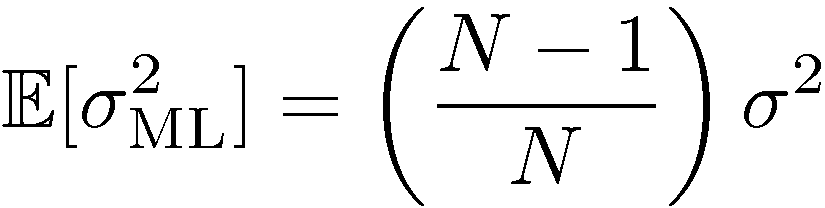 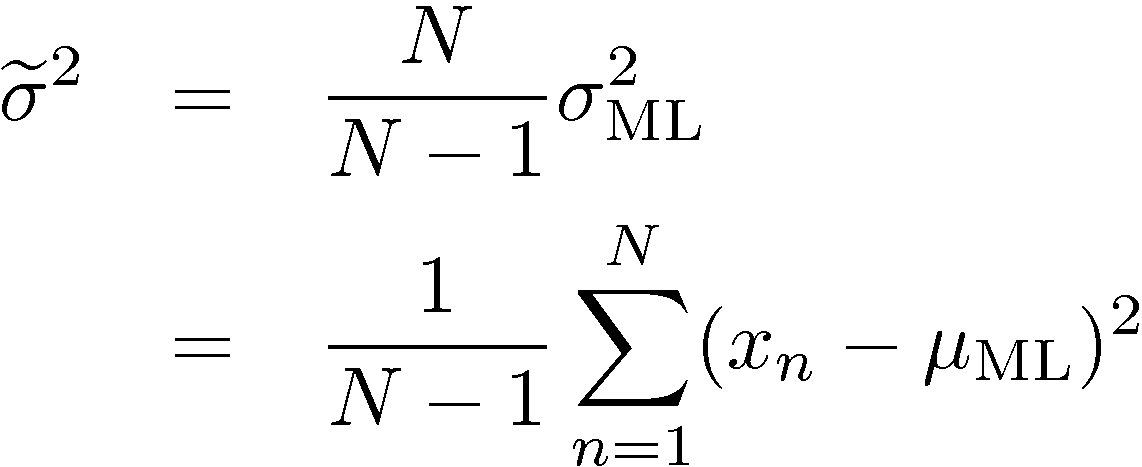 Curve Fitting Re-visited
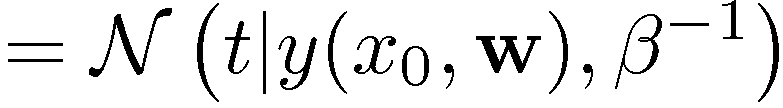 Maximum Likelihood
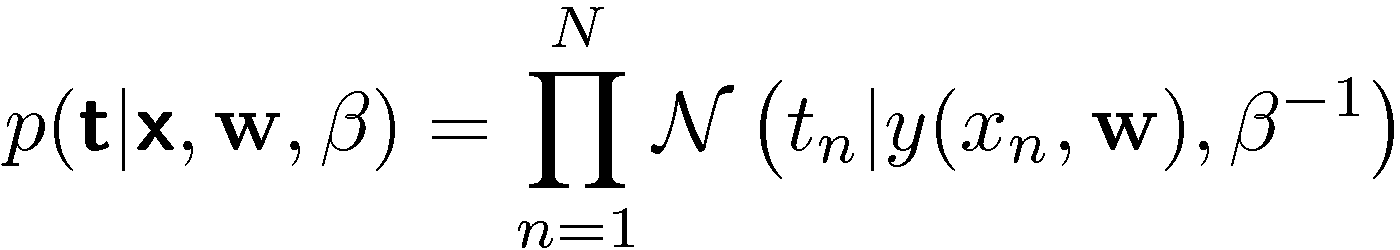 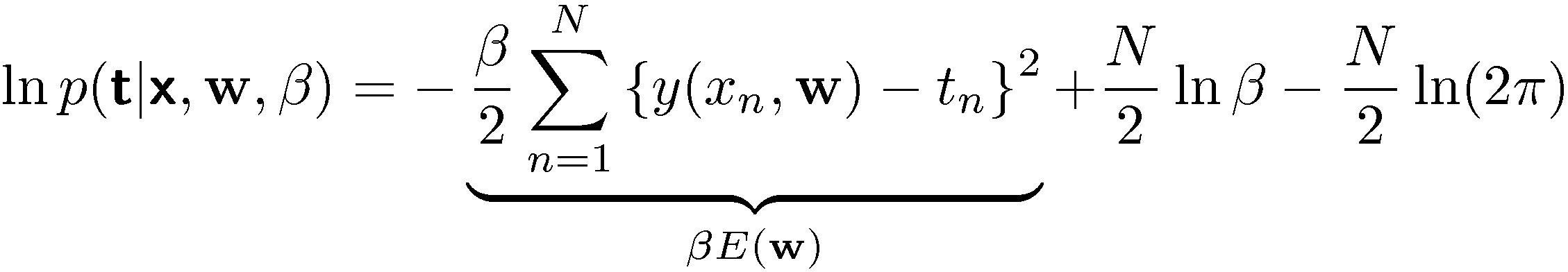 Determine            by minimizing sum-of-squares error,             .
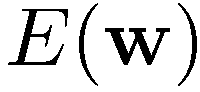 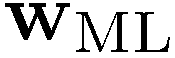 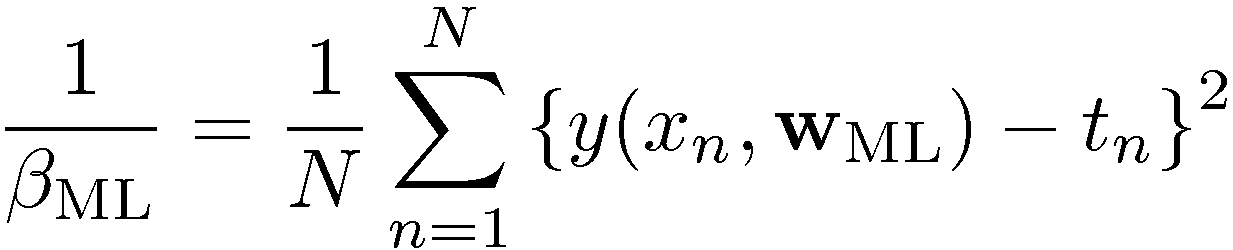 Predictive Distribution
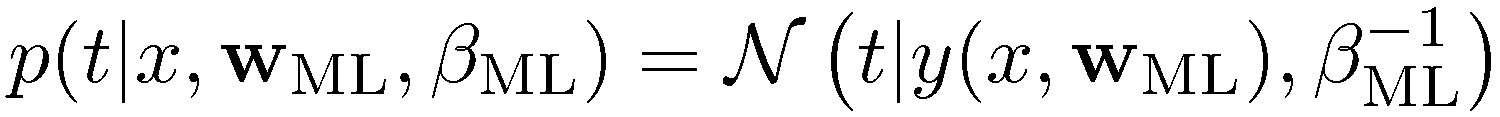 MAP: A Step towards Bayes
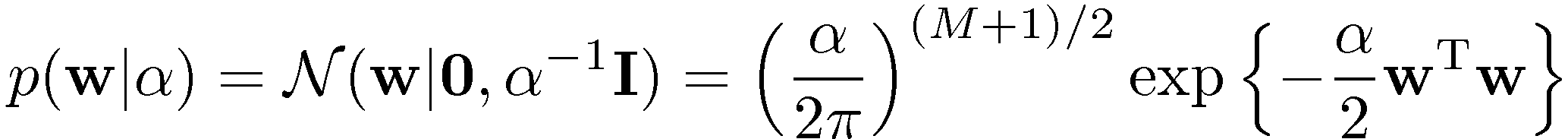 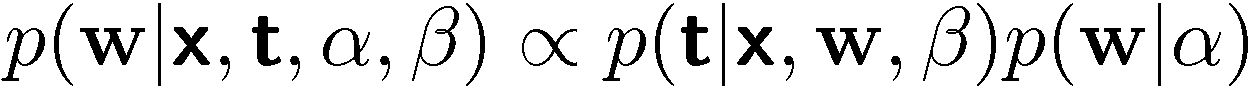 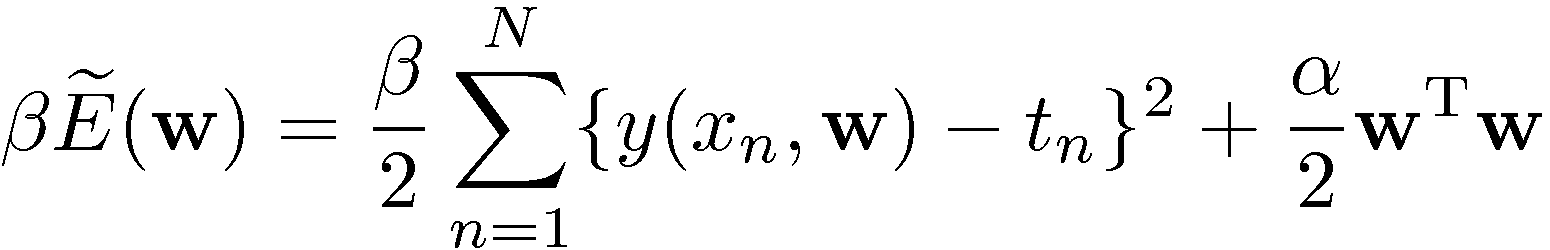 Determine               by minimizing regularized sum-of-squares error,             .
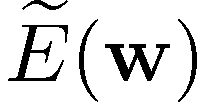 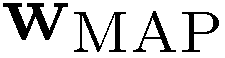 Bayesian Curve Fitting
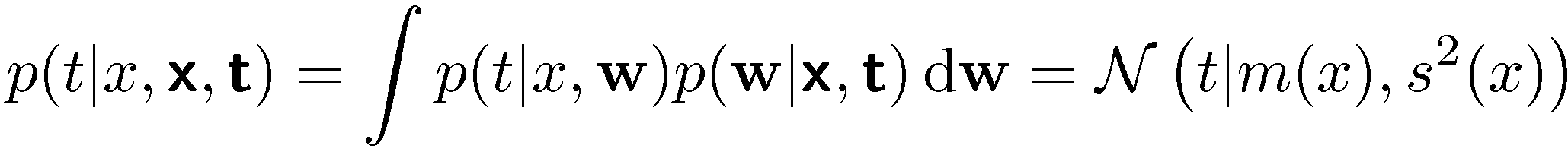 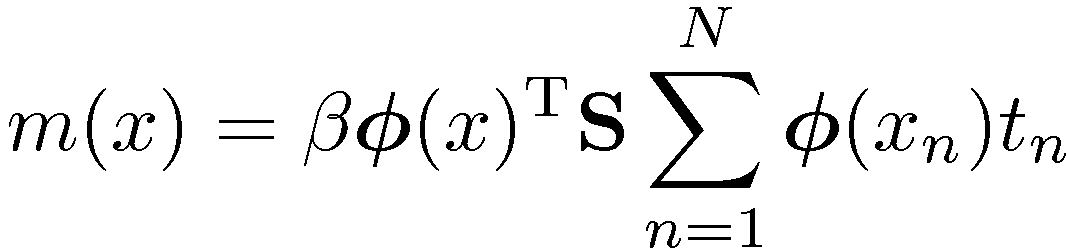 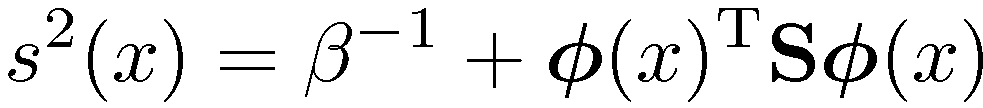 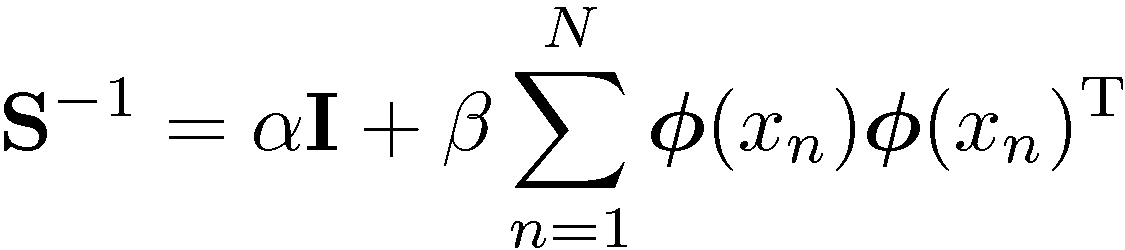 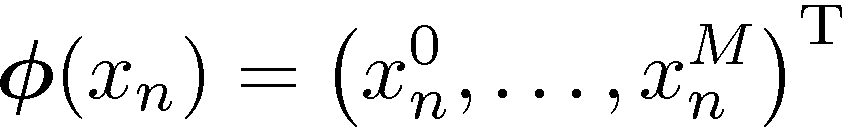 Bayesian Predictive Distribution
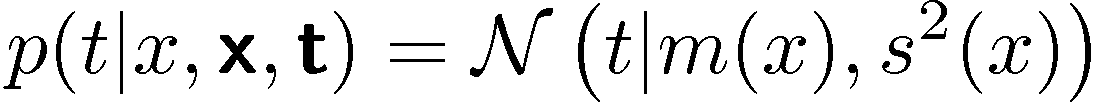 Model Selection
Cross-Validation
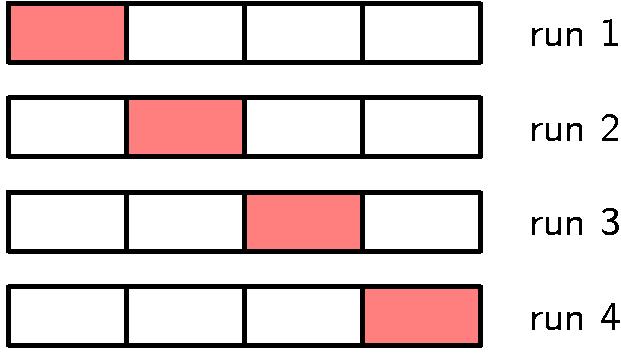 Curse of Dimensionality
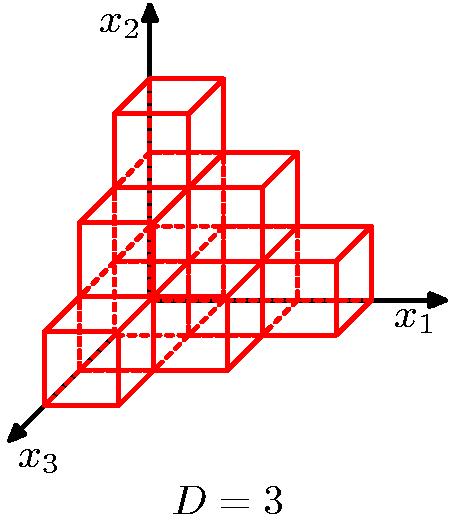 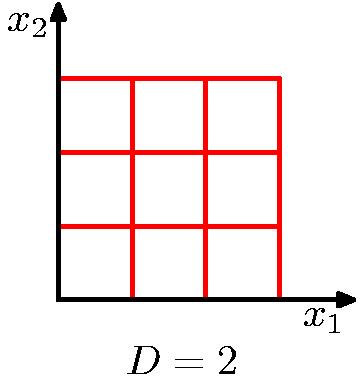 Curse of Dimensionality
Polynomial curve fitting, M = 3




Gaussian Densities in higher dimensions
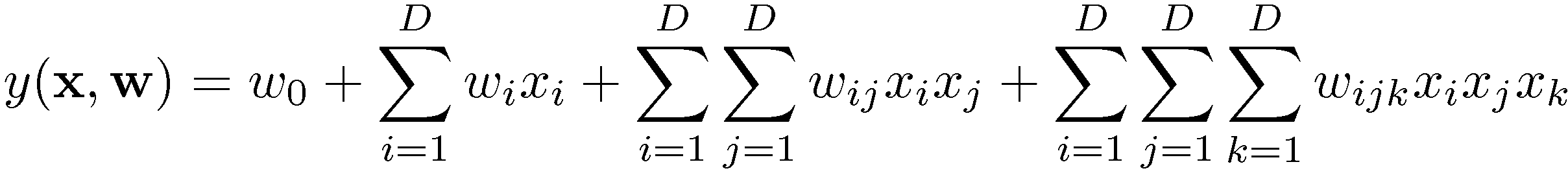 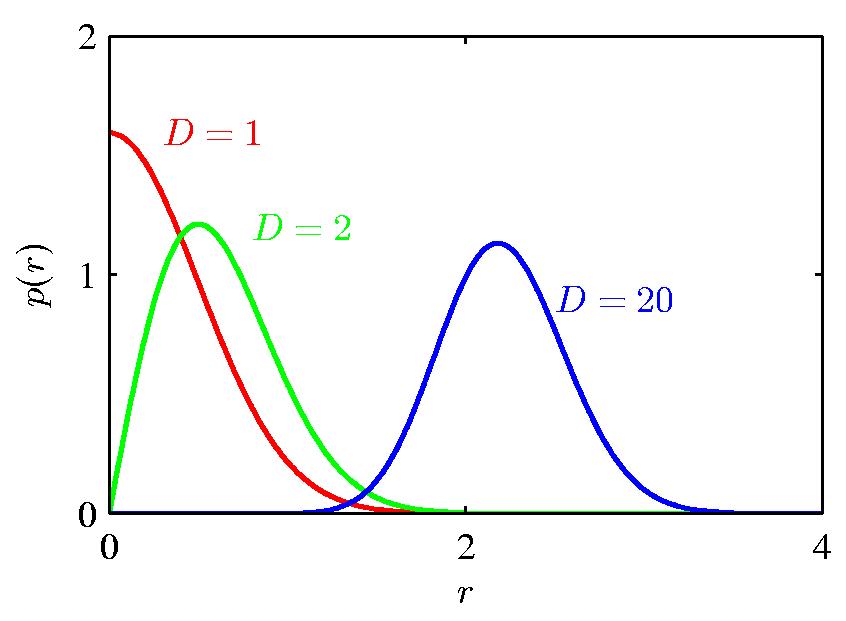 Decision Theory
Inference step
	Determine either            or           .

Decision step
	For given x, determine optimal t.
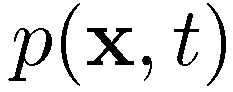 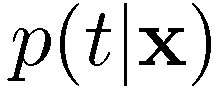 Minimum Misclassification Rate
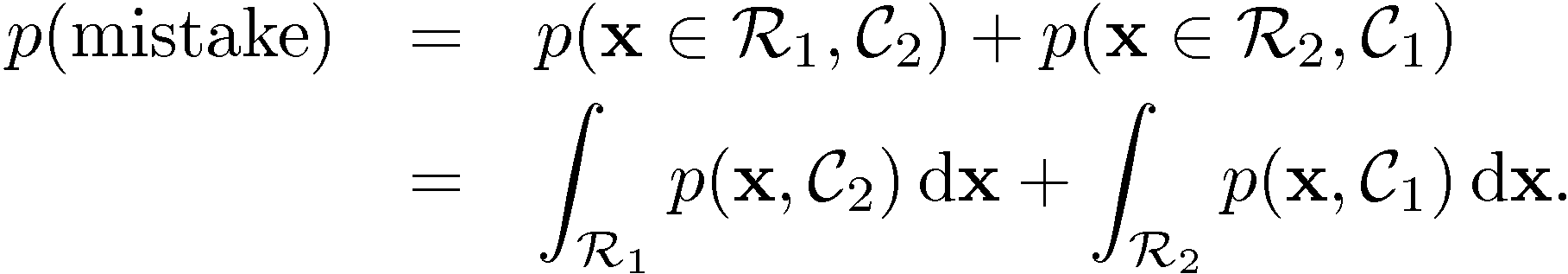 Minimum Expected Loss
Example: classify medical images as ‘cancer’ or ‘normal’
Decision
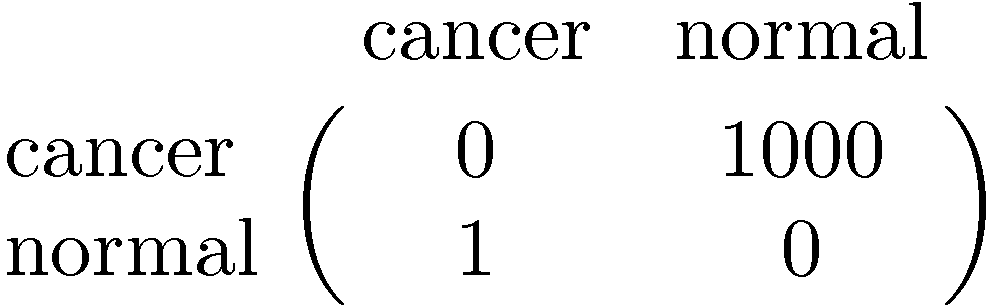 Truth
Minimum Expected Loss
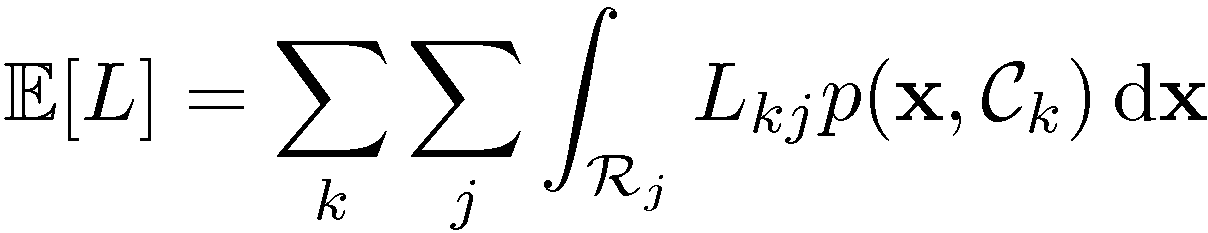 Regions       are chosen to minimize
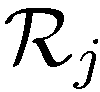 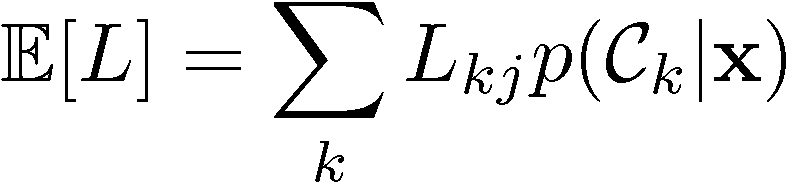 Reject Option
Why Separate Inference and Decision?
Minimizing risk (loss matrix may change over time)
Reject option
Unbalanced class priors
Combining models
Decision Theory for Regression
Inference step
	Determine            .

Decision step
	For given x, make optimal prediction, y(x), for t.

Loss function:
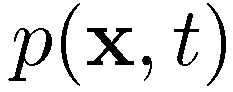 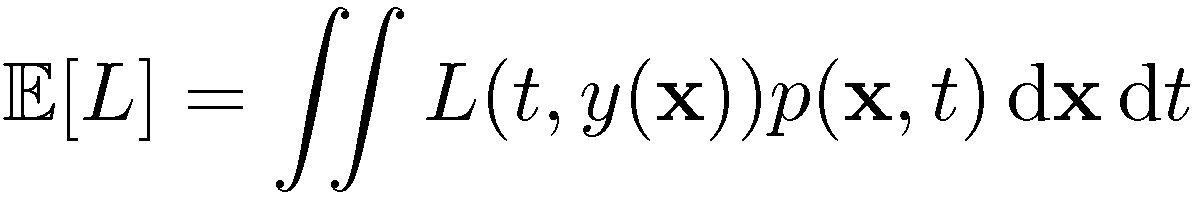 The Squared Loss Function
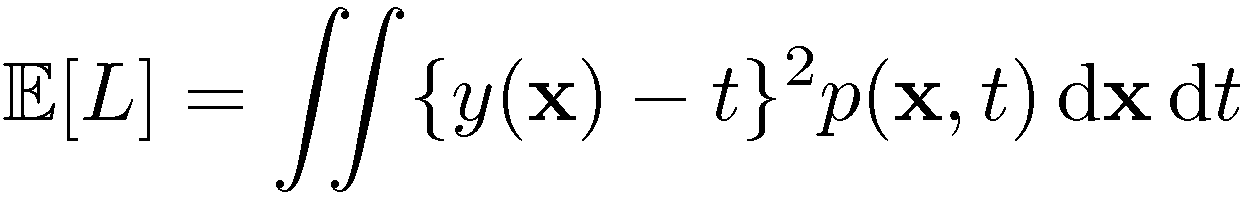 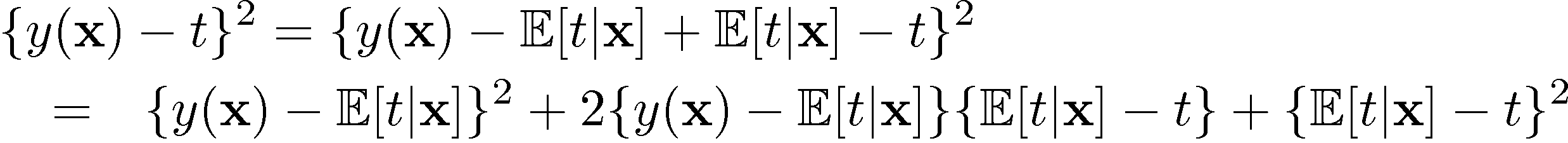 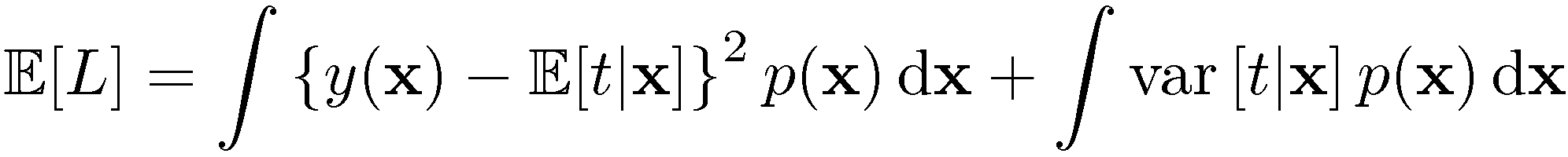 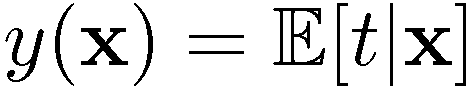 Generative vs Discriminative
Generative approach: 
	Model
	Use Bayes’ theorem

Discriminative approach: 
	Model           directly
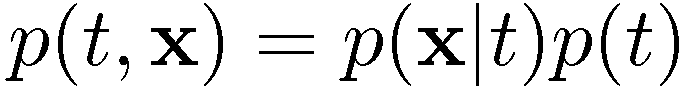 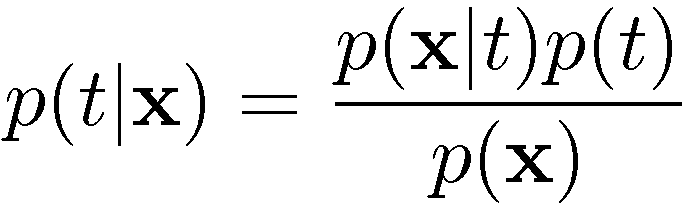 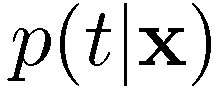 Entropy
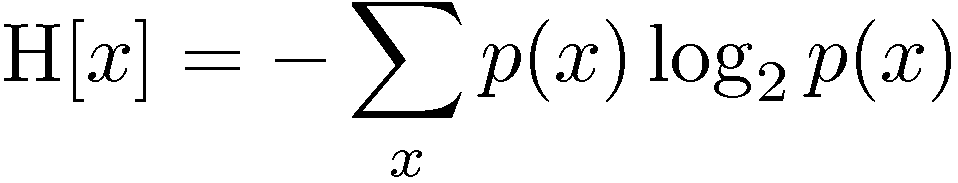 Important quantity in
 coding theory
 statistical physics
 machine learning
Entropy
Coding theory: x discrete with 8 possible states; how many bits to transmit the state of x?

All states equally likely
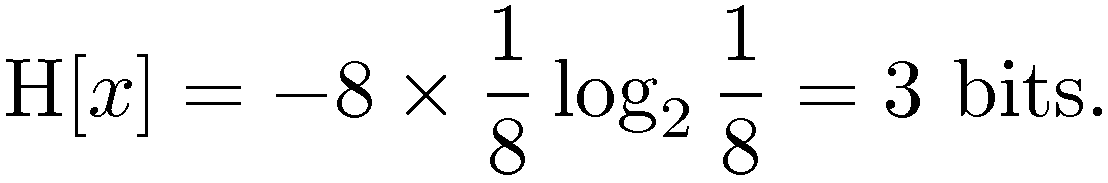 Entropy
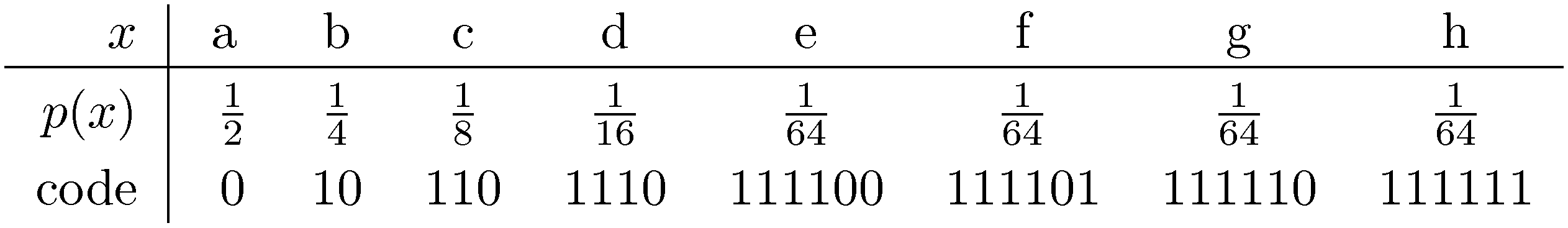 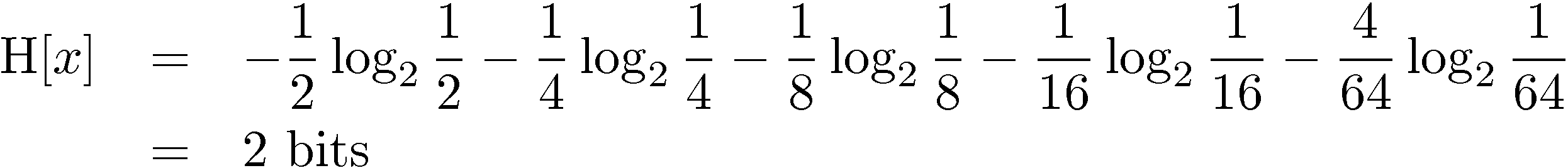 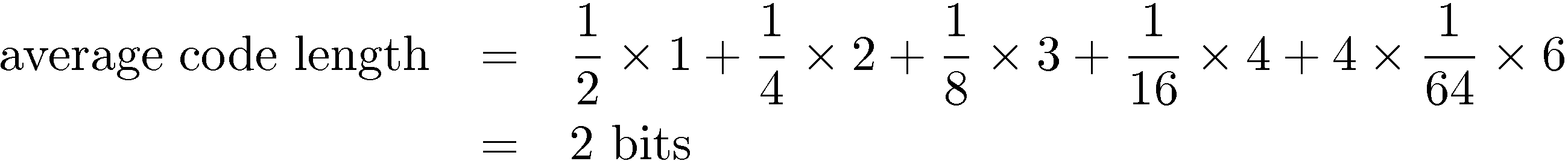 Entropy
In how many ways can N identical objects be allocated M bins?




Entropy maximized when
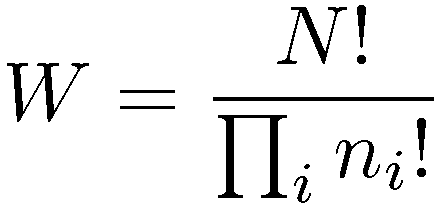 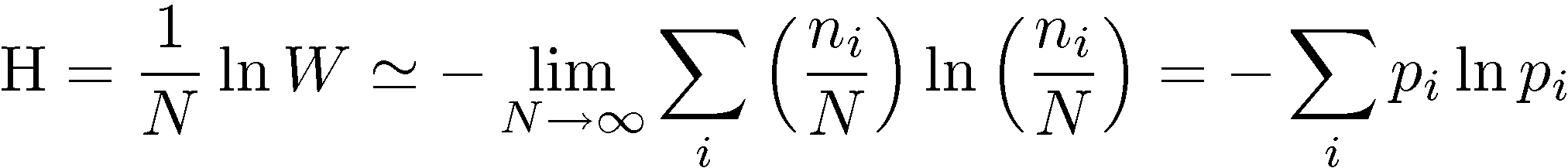 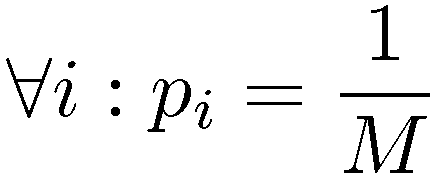 Entropy
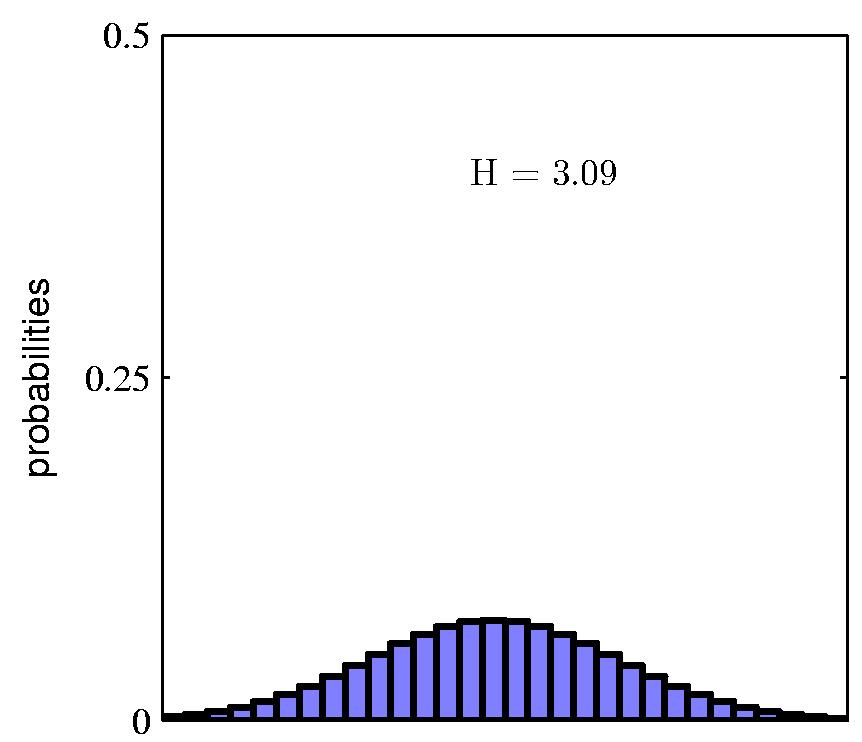 Differential Entropy
Put bins of width ¢ along the real line



Differential entropy maximized (for fixed     ) when

in which case
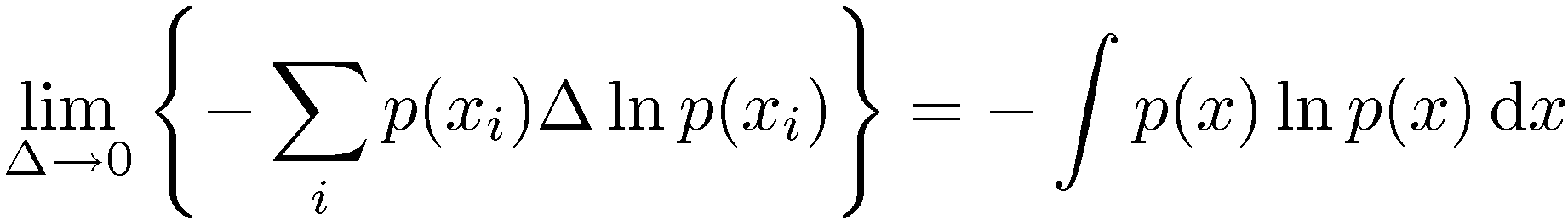 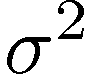 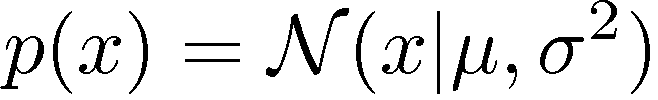 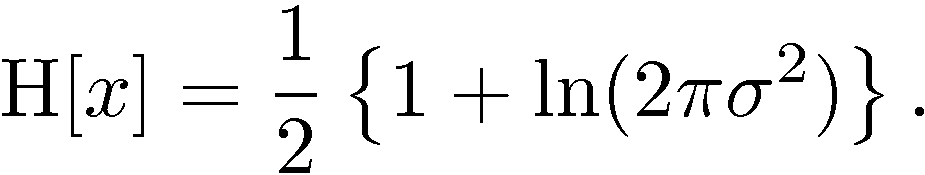 Conditional Entropy
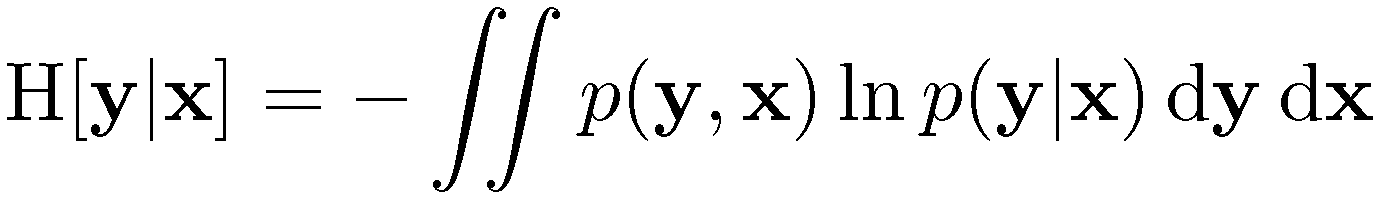 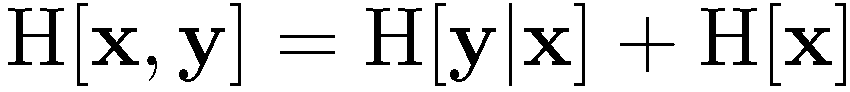 The Kullback-Leibler Divergence
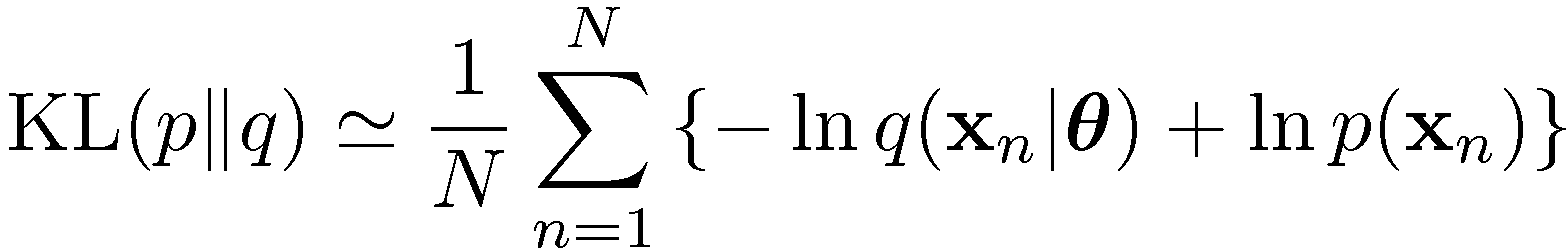 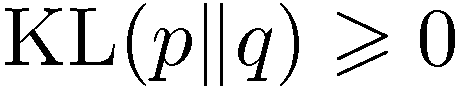 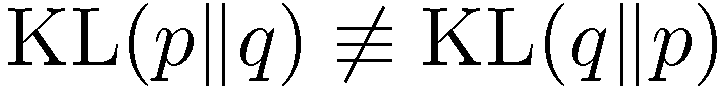 Mutual Information
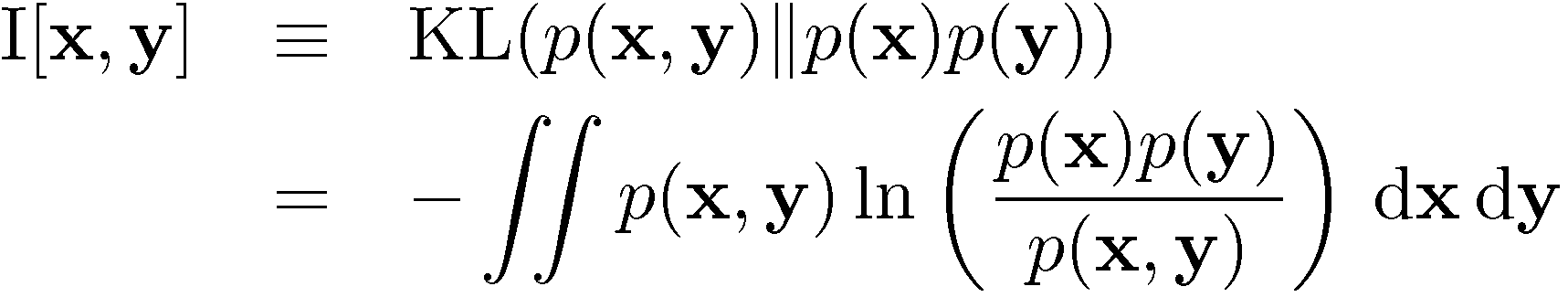 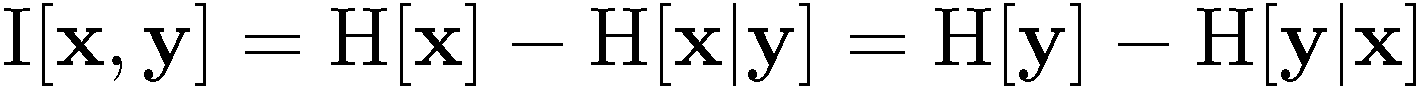